Photosynthesis
Chapter 8
8.1 Energy and Life
Some animals make their own food using energy from sunlight-autotrophs
Some animals have to get their energy by consuming food-heterotrophs
8.1 Energy and Life
ATP is one of the principle molecules cells use to store energy
Like a rechargeable 
battery
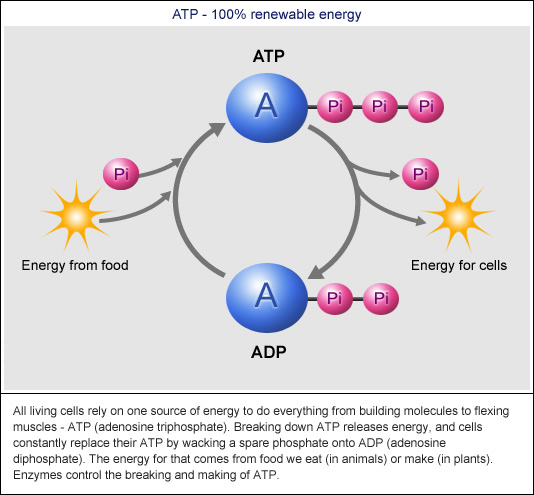 8.1 Energy and Life
ATP is used in many chemical reactions in cells
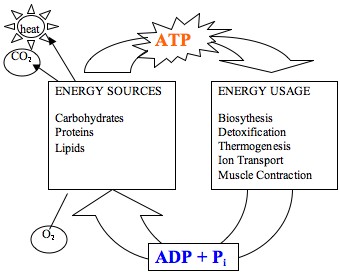 8.1 Energy and Life
ATP does not store a lot of energy long term
Glucose, which can store 90 times more energy than ATP is used instead
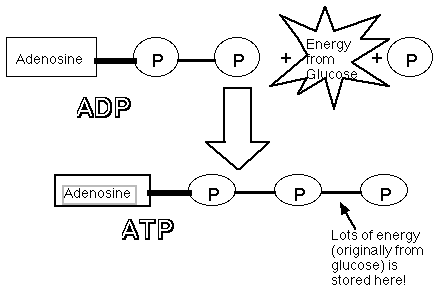 8.2 Photosynthesis Overview
How does this happen? Where does all the matter come from?!
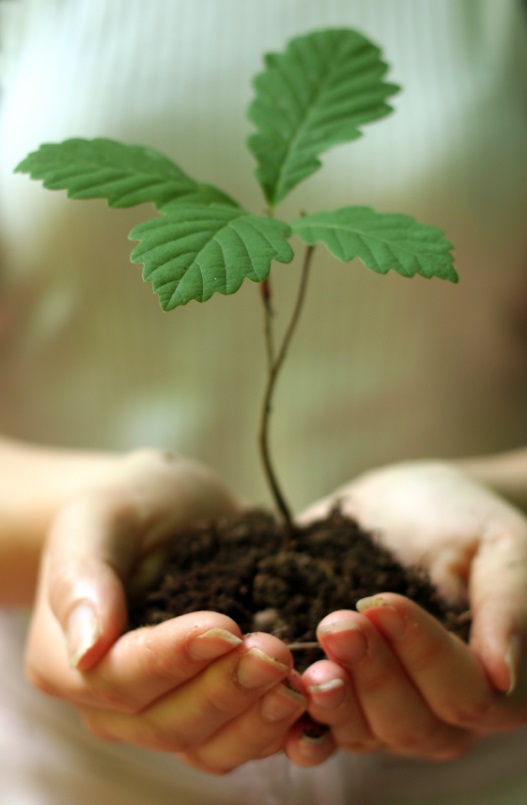 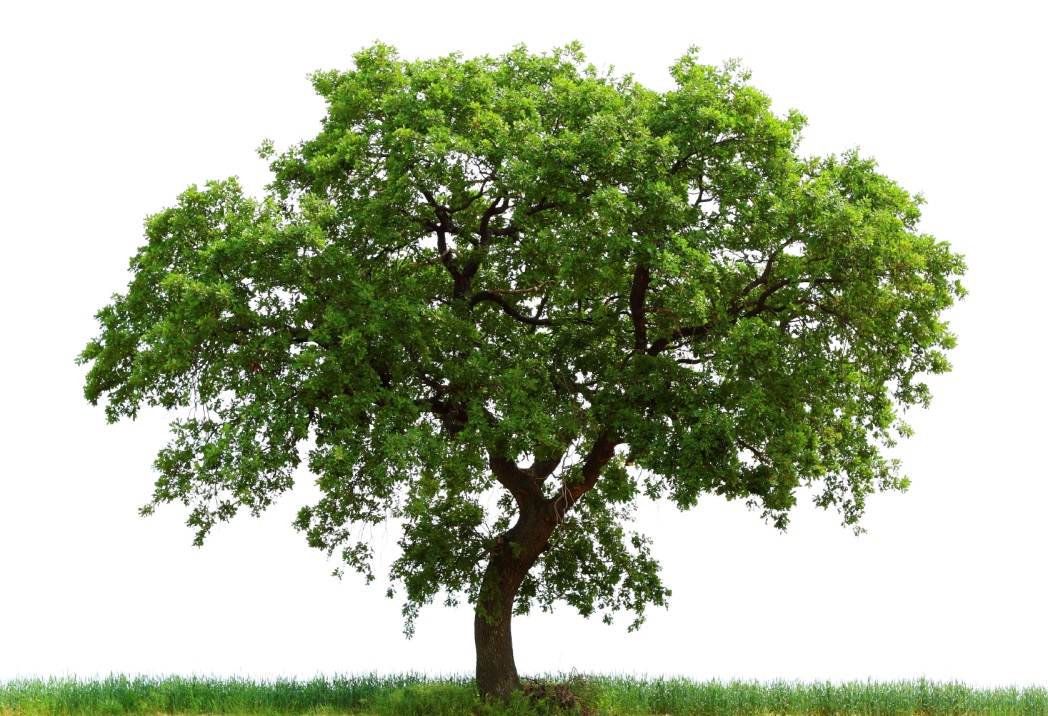 8.2 Photosynthesis Overview
Early experiments (up to 1780)by Helmont, Priestly and Ingenhousz showed the requirement for light, CO2 and H2O to make carbohydrates in plant
6CO2 + 6H2O →  C6H12O6 + 6O2
+energy
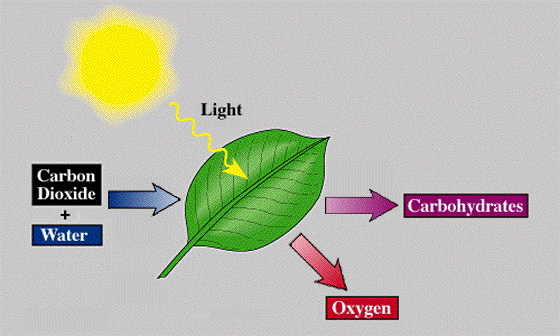 8.2 Photosynthesis Overview
Light and Pigment
Pigments are colored molecules that absorb and transmit certain wavelengths of light
In plants the main pigment is chlorophyll 
When pigments absorb light they absorb energy
8.2 Photosynthesis Overview
Absorbance spectrum of chlorophyll A&B
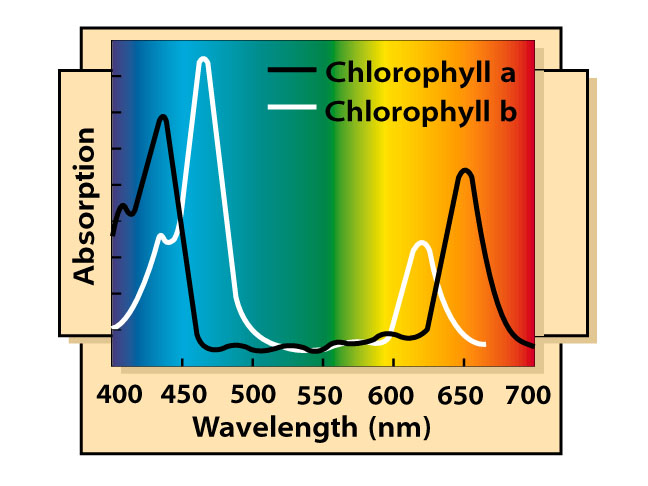 8.2 Photosynthesis Overview
Absorbance spectra of other photosynthetic pigments
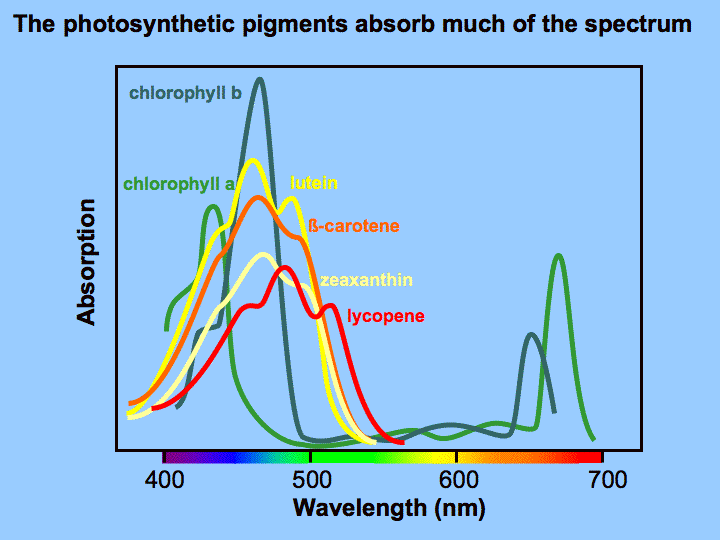 8.3 Reactions in Photosynthesis
Structure of chloroplasts
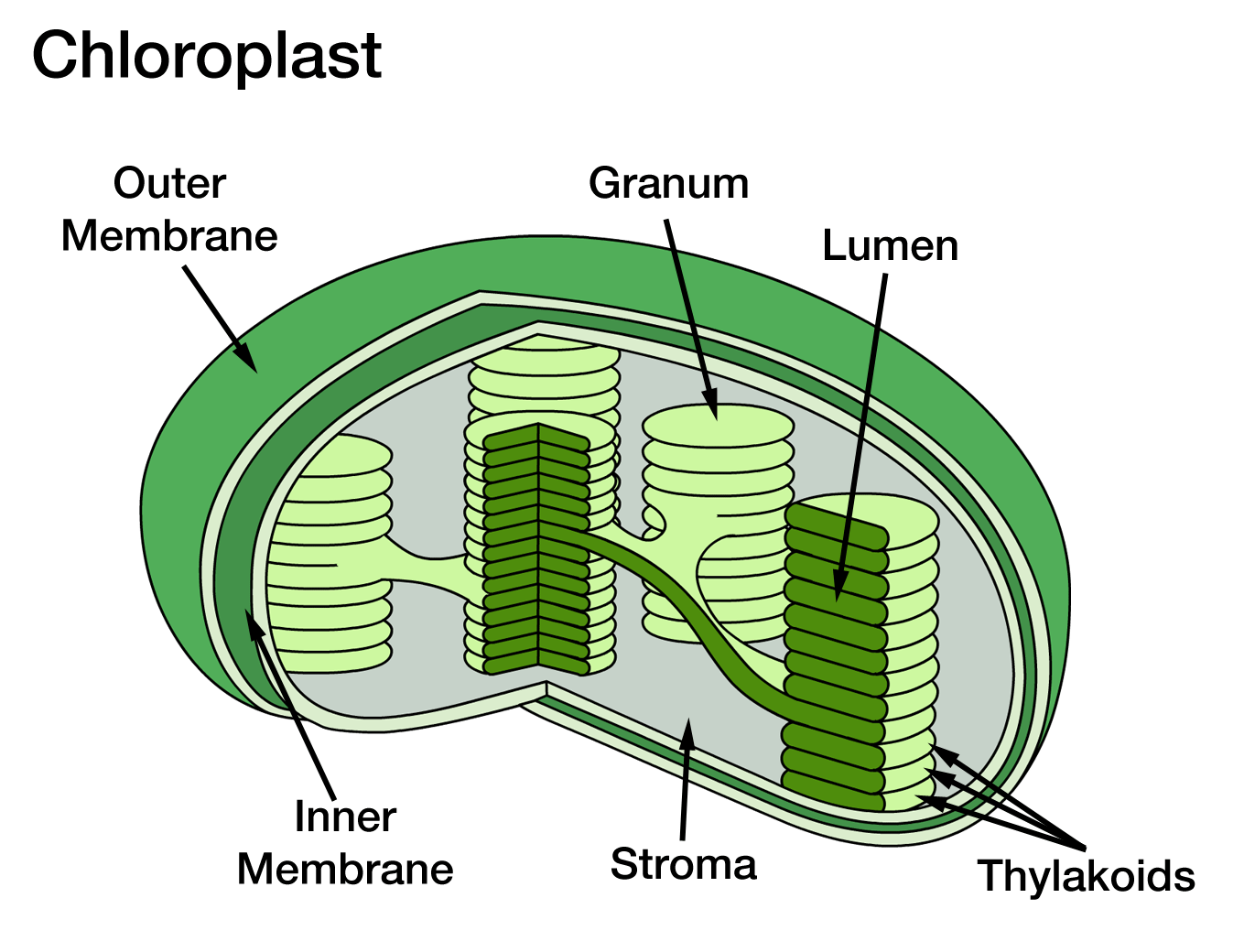 8.3 Reactions in Photosynthesis
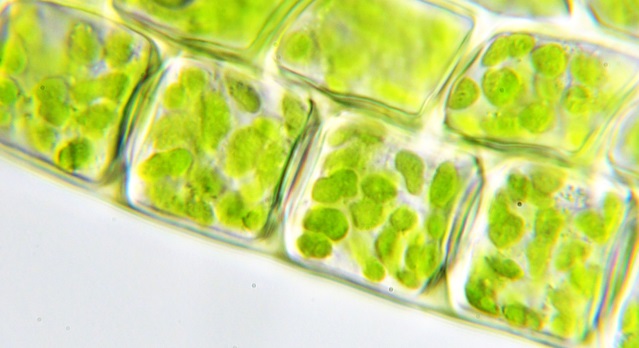 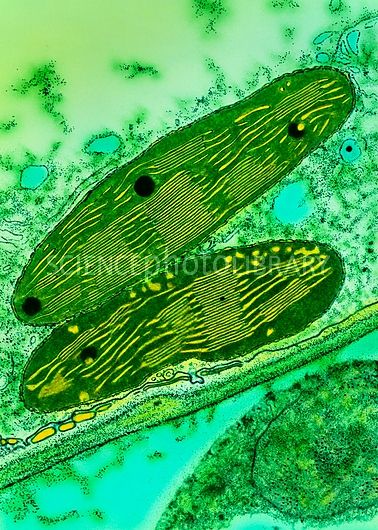 1600X-TEM
1000X
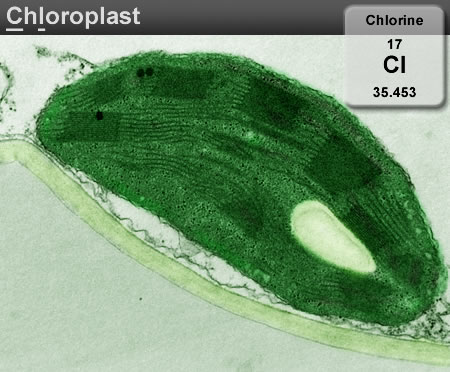 5600X
8.3 Reactions in Photosynthesis
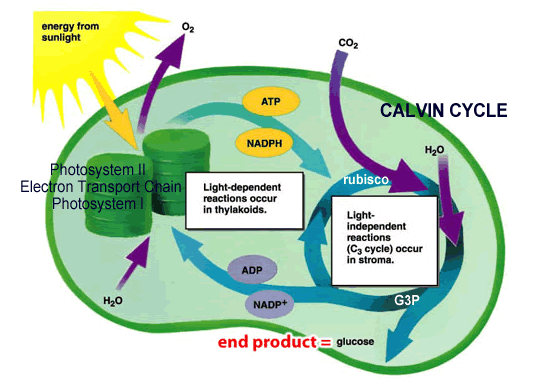 8.3 Reactions in Photosynthesis
Light dependent reactions
ADP + Pi + energy → ATP
NADP+ +2e- +H+ →NADPH 
https://www.youtube.com/watch?v=BK_cjd6Evcw
https://www.youtube.com/watch?v=v590JJV96lc
8.3 Reactions in Photosynthesis
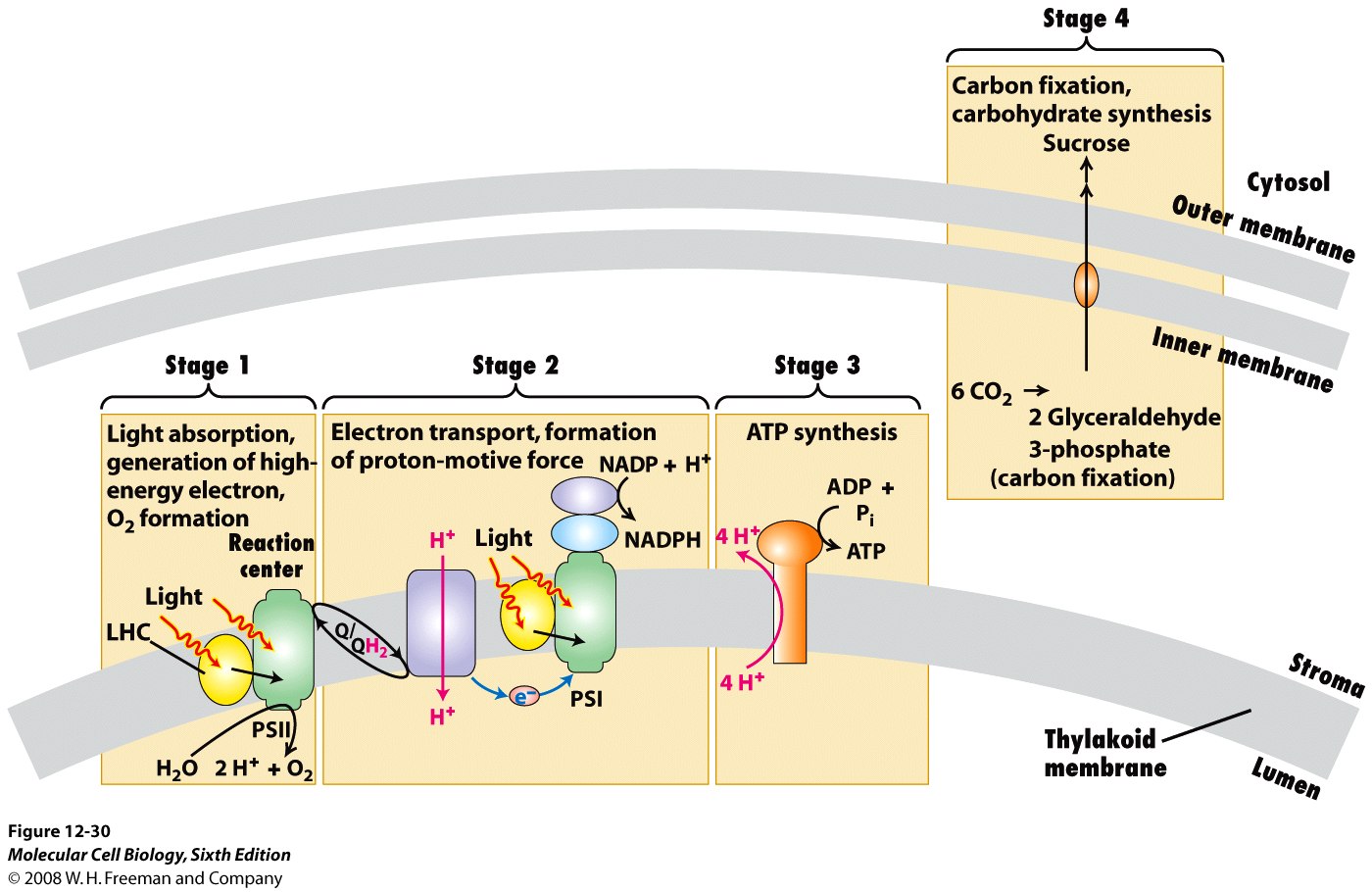 8.3 Reactions in Photosynthesis
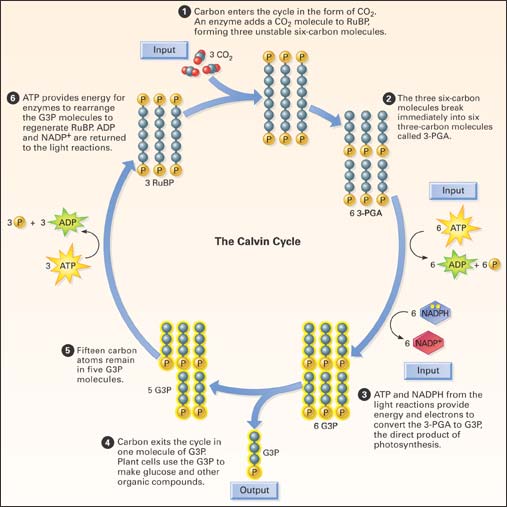 Light independent 
reactions or 
Calvin Cycle
8.3 Reactions in Photosynthesis
Light independent reactions or Calvin Cycle
https://www.youtube.com/watch?v=0UzMaoaXKaM
8.3 Reactions in Photosynthesis
https://www.youtube.com/watch?v=joZ1EsA5_NY
8.3 Reactions in Photosynthesis
Factors affecting photosynthesis
Water, temperature and intensity of light
https://www.youtube.com/watch?v=AeypaiIoMPI